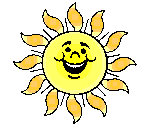 Классный час в 4 классе Дорогою добра
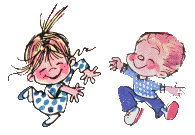 Выполнила : учитель начальных классов МБОУ СОШ №1 г. Горбатов Веретенникова Ирина Павловна.
Сделаем мир добрее.
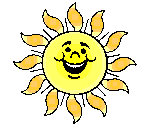 Добрым быть совсем, совсем не просто. 
Не зависит доброта от роста. 
Не зависит доброта от света. 
Доброта не пряник, не конфета.
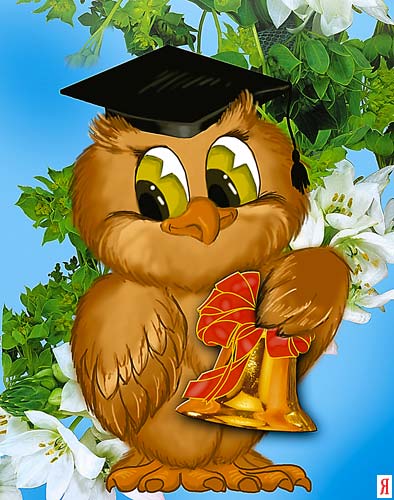 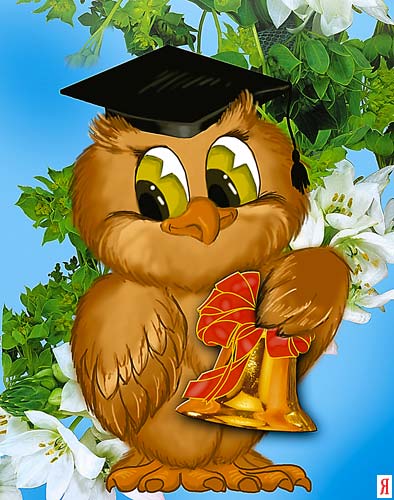 В словаре Сергея Ивановича Ожегова слово «доброта» определяется, как «отзывчивость, душевное расположение к  людям, стремление делать добро другим». Доброта - всё положительное, хорошее, полезное.
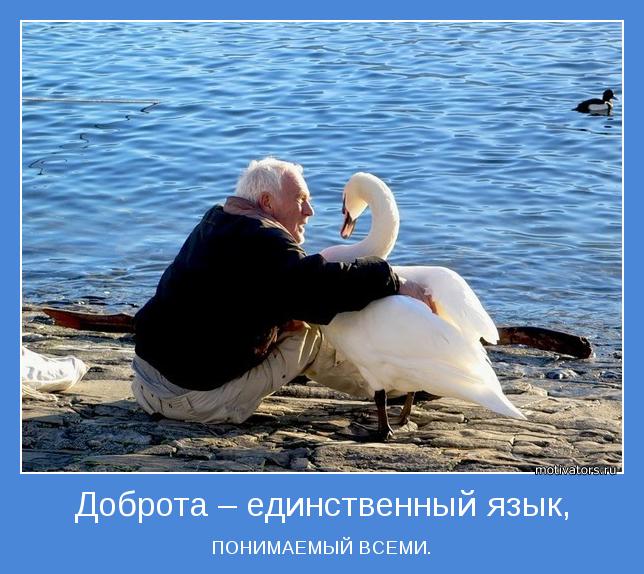 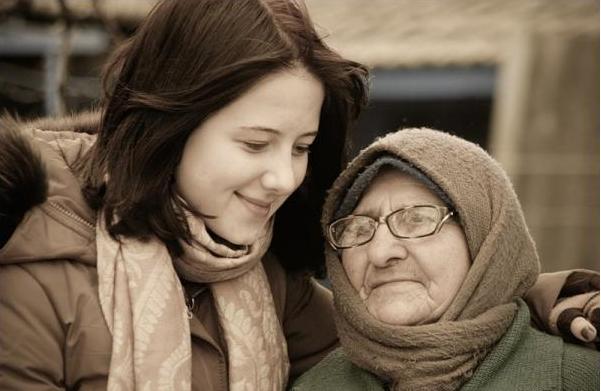 Словарь
добросердечный - это человек, обладающий добрым сердцем, ласковый
добродушный - добрый и мягкий по характеру, незлобный
доброжелательный - желающий добра
добропорядочный - приличный, достойный одобрения
добронравный - отличающийся хорошим поведением, хорошим нравом
добросовестный - честно выполняющий свои обязанности
Писатели о доброте
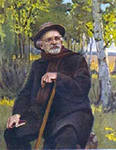 Михаил Пришвин писал: «Доброта - это солнце, которое согревает душу человека». 


 
Лев Николаевич Толстой говорил: «Доброта. Вот качество, которое я желаю приобрести больше всех других».
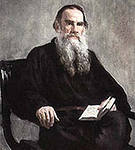 Работа в группах
Игра «Собери пословицы»
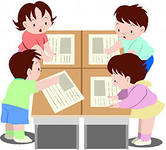 Объяснялки
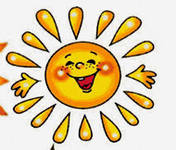 Как вы понимаете смысл пословиц ? 

1 группа «Без добрых дел нет доброго    имени»

 2 группа «Не одежда красит человека,   а его 
                       добрые дела»

3 группа:  «Доброе слово лечит, а злое калечит»
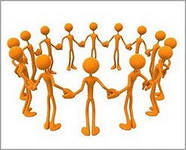 Значение слова
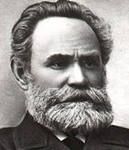 Русский учёный Павлов сказал: «Словом можно убить, словом можно воскресить». Слово имеет очень важное значение в жизни человека.
Жестокость. Зло.
Ролик закачан в видео на моём сайте
Волшебные сады
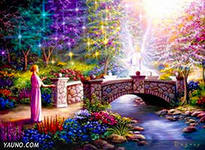 Добрый ли ты человек?
От 4до 8- Доброта- вопрос случая. Добры вы далеко не со всеми. Надо стараться  быть добрее со всеми, чтобы люди не обижались.

Больше 8 – Вы добрый человек, умеете общаться с людьми. Так держать.
Правила доброты
•   Делись последним с другом.   
•   Помогай людям
•   Защищай слабого
•   Не завидуй
•   Прощай ошибки другим
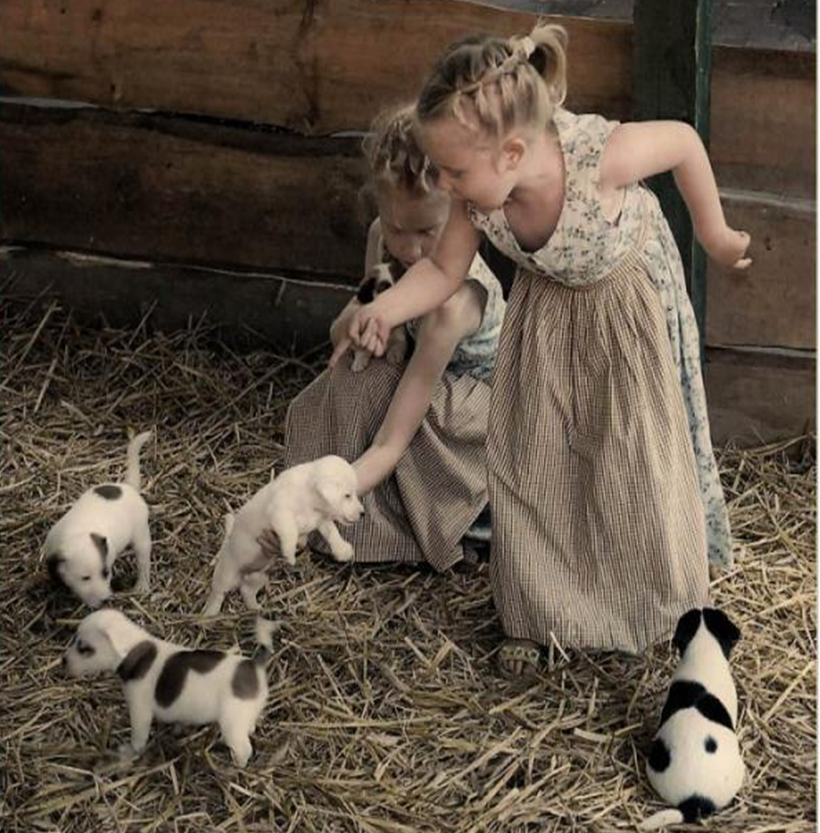 Игра «Цветик-семицветик»
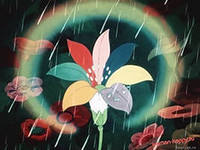 Вывод
Доброта важнее и нужнее всех человеческих качеств